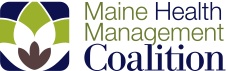 Cost of CareUpdate
Payment Reform Subcommittee
   October 21, 2014
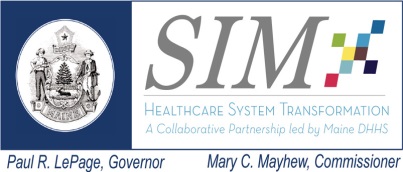 This work is made possible with funding from the Maine State Innovation Model Initiative
Cost of Care Activities
Healthcare Cost Workgroup
CEO Summit
Healthcare Data Book
2
Healthcare Cost Workgroup
Meeting monthly since April; group next meets on October 30


40-50 participants at each meeting; open to all; outreach ongoing

Balanced participation; participating organizations include: 


BIW, Bates College, Maine Municipal Association, University of Maine, Maine Education Association Benefits Trust, State Employee Health Commission, Catholic Charities, Norway Savings, MaineCare

Central Maine Medical, Eastern Maine Health, MaineHealth, Mercy Hospital, Mayo, Franklin Memorial, St. Mary’s, St. Joseph, Redington Fairview, Martin’s Point, Sacopee Valley Health Center, Mid Coast Health, Maine Primary Care Association, Maine Network for Health, Spurwink, Sweetser, Tri-County Mental Health, Maine Medical Association, Maine Hospital Association

Aetna, Anthem, Cigna, Harvard Pilgrim, Maine Community Health Options, Maine Association of Health Plans

Behavioral Healthcare Cost subgroup has met twice, with approximately 20 stakeholders at each meeting; last met on October 8, next meets on December 17
3
Healthcare Cost Workgroup Objectives
Identify actionable strategies to reduce healthcare costs

First deliverable: 
develop a specific operational plan for pursuing one or more identified savings opportunities
presented recommendation on risk-based contracts with voluntary growth caps at CEO Summit earlier this month
4
Workgroup ProcessStep 1: Identify Savings Opportunities
At initial meeting, participants discussed potential savings opportunities, including those identified by 2012 workgroup as well as additional recommendations from the current workgroup

General support for all options, but group voted to focus early attention on:
Price
Delivery system infrastructure
Consumer engagement
5
Workgroup ProcessStep 2: Review Price Options
Workgroup participated in presentation and discussion of a range of price reduction strategies to determine what strategies participants are interested in pursuing

Reviewed options included:
transparency
reference pricing
narrow networks
bundled payments
risk-based contracts with voluntary growth caps
rate setting

Participants identified priorities:
Risk-based contracts with voluntary growth caps
Transparency
6
Price Transparency Tools
Price calculators allow consumers to compare providers on price and quality; many also calculate consumers’ out-of-pocket costs

Savings occur when consumers choose lower cost providers and when higher cost providers lower their prices

Consumers often unaware of price variation in same market

Patients using well-designed, easy-to-use tools to compare price and quality are more likely to choose high-value, lower priced providers

In recent years, number and quality of tools has increased, with many employers using independent vendors such as Castlight and Wellmatch

Despite increased availability, consumer utilization is low—98% of plans offer online calculators, but only 2% of patients with access to tools use them; uptake slightly higher among those with high deductibles

Concerns: availability of quality data; potential impact on providers whose higher prices may result from cost shifting, complexity of care; may require benefit design changes to encourage consumers to seek out high-value providers
7
Reference Pricing
Under reference pricing, plan sets maximum amount—reference price—for a procedure or drug

Patients can choose any provider, but must pay the difference for a higher priced provider

Typically used for non-emergency procedures where there is variation in price but not quality, such as joint replacement, imaging, colonoscopies, and pharmaceuticals 

Designated providers must meet price and quality standards
  
11% of large US employers used reference pricing in 2012, another 16 percent considering it

State of California saw knee replacement costs drop 20%, as employees chose lower cost providers, and higher cost providers reduced prices; with robust employee education, CalPERS reported little employee resistance

Concerns: Maine markets may not be big enough to ensure choice of quality providers; savings associated with reference priced services could be offset by increased utilization or price in other areas; some providers’ higher prices may be due to cost shifting or complexity of care;  additional quality measures may be needed to identify quality providers
8
Narrow Networks
Narrow networks limit enrollees to certain hospitals, doctors, and other providers

Savings can result from using high-value, low-cost providers, and negotiating lower prices in exchange for increased volume

23% of employers who offer health benefits offer a narrow network option; narrow networks also common option on healthcare exchanges

Concerns: excluded providers may offer unique services; Maine markets may be too small to ensure choice in a narrow network; patient care could be fragmented if some regular providers are out-of-network; consumers who inadvertently leave network could face large bills
9
Bundled Payments
Episode-based payments that cover all services for a specific condition, illness, or medical event, including services from different providers in various settings

Works well when there is cost variability and high volume of episodes

Savings can result from standardizing care processes, resulting in improved coordination and integration among all providers caring for a patient; physicians also take more active role in pursuing cost saving strategies 

Interest in commercial market low, but growing


Much of early focus on orthopedic episodes; expanding now to acute medical and chronic conditions (such as diabetes); other popular bundles include congestive heart failure, coronary artery bypass graft, COPD, bronchitis/asthma

Concerns: expensive and complex to implement, providers may lack resources or capacity; there may not be sufficient volume in Maine to make bundled payments cost effective here; lower costs per episode could be offset by increased number of episodes; engaging nationally-based insurers may be a challenge
10
Risk-based Contracts with Voluntary Growth Caps
Risk-based contracts set a per member budget that covers all services for each covered member

Contracts can be designed so that providers share upside risk (shared savings) or also downside risk (shared risk), if spending exceeds agreed upon budget

Risk-based contracts, typically ACOs, have been expanding rapidly, nationally and in Maine; generally provider-operated; insurance companies are also forming ACOs in partnership with providers

Three Medicare shared savings projects and one Pioneer project underway in Maine; also a series of shared savings ACO arrangements in the commercial sector, covering both large self-insured plans and fully insured products

A voluntary growth cap limits annual increases in the per member amount to an agreed upon cap (apart from price changes related to risk adjustment or benefit design changes)   

Concerns with risk-based contracts: will earned savings be sufficient to support necessary financial investments and system transformation; complex to implement
11
Regulated Pricing
State regulates the amount of reimbursement hospitals receive for services, with hospitals charging all payers the same price for a given service; prices vary among hospitals due to population-based risk adjustments, local wage differences, etc.

May include a volume adjustment system to limit volume growth, as well as financial support for uncompensated care

Cost savings achieved by setting price levels and reducing administrative costs; provides predictable revenue stream

Several states, including Maine, implemented rate setting in 1970s and 1980s, most discontinued by 1990s; today only Maryland and West Virginia programs still operating

In several states, rate setting reduced cost per case; but increases in utilization could limit impact on total costs

Concerns: unlikely the strategy would garner broad support, making required statutory change difficult to achieve; expensive to implement
12
Strategies to Advance Risk-based Contracts with Voluntary Growth Caps
Participants identified strategies to advance risk-based contracts in Maine and constrain year-to-year growth:

Technical assistance and learning collaboratives
Standardization of some aspects of risk-based arrangements (such as measurement alignment)
Voluntary growth caps

Coupling risk-based contracts with voluntary growth caps ensures that efficiencies gained through population-based budgets are not lost through negotiated annual price increases 
 
Under a growth cap, negotiations take place in the context of an upper boundary on year-to-year growth

Over time, such voluntary caps should improve affordability
13
Voluntary Growth Cap Options
The workgroup reviewed several growth rate indices, including:

Consumer Price Index (CPI)-All Urban: less food and energy
CPI-All Urban: medical care 
Maine GDP
Inpatient PPS Hospital Market Basket

Participants favored an inflation-based index (CPI), which is based on consumer spending and is more stable than some other indices

Retrospective CPI estimates are calculated by the U.S. Bureau of Labor Statistics; projections are forecast by private firms, including leading forecaster Moody Analytics, used by Maine state economist 

Some participants supported CPI-All Urban: less food and energy, which is the most commonly used measure of general inflation in the economy; others preferred CPI-All Urban: medical care
14
Growth Cap Index Options
16
Note: CPI forecasts from Moody Analytics, provided by Maine State Economist Amanda Rector, 8/6/14. Forecasts updated monthly.
Recommendation
Set the voluntary growth cap for 2015 at CPI-All Urban: medical care, and gradually decline by 2019 to CPI-All Urban: less food and energy plus 25% of the difference between the two indices

Employers, providers, and plans participating in ACOs and other risk-based contracts will be asked to voluntarily limit annual risk-adjusted per member per month (PMPM) growth to no more than the agreed-upon cap

Each ACO arrangement’s specific growth rate under the voluntary cap will be established through ACO contract negotiations

A “safety valve” will be available to modify growth caps if significant unanticipated events are likely to result in unexpected or unreasonable windfalls or losses to ACOs or purchasers/plans
17
Growth Cap Recommendation
18
Note: CPI forecasts from Moody Analytics, provided by Maine State Economist Amanda Rector, 8/6/14. Forecasts updated monthly.
CEO Summit
CEO Summit convened on October 2

Over 50 executives from across Maine attended, including many non-Coalition members

Keynote speaker Alan Gilbert of GE discussed strategies for stakeholders to work together to improve quality and affordability, as well as importance of collaborative, multi-stakeholder approach, even for “jumbo” employers

Healthcare Cost Workgroup deliberations and recommendation presented to Summit participants, including risk-based contract with voluntary growth cap 

To date, purchaser participant follow-up has yielded positive response to voluntary growth cap recommendation
19
Healthcare Data Book
Semi-annual publication that provides a range of information on:
demographics
health status
utilization and delivery of healthcare 
quality
cost
First edition presented at CEO Summit; printed copies available in 1-2 weeks
20